Test sur les tables de multiplication
Attention : vous avez droit à 8 secondes par calcul
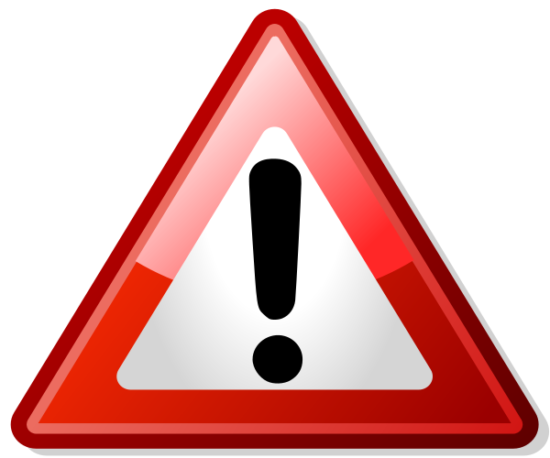 CALCUL 1
2  4
CALCUL 2
3  5
CALCUL 3
4  3
CALCUL 4
5  2
CALCUL 5
2  6
CALCUL 6
3  7
CALCUL 7
4  4
CALCUL 8
5  4
CALCUL 9
2  9
CALCUL 10
3  6
CALCUL 11
9  5
CALCUL 12
5  7
CALCUL 13
2  8
CALCUL 14
3  9
CALCUL 15
4  8
CALCUL 16
5  5
CALCUL 17
4  9
CALCUL 18
3  8
CALCUL 19
4  6
CALCUL 20
5  6
FIN DU TEST